Interaktiv visualisering av rapporteringsprocessen
Om presentationen
Bildspelet är framtaget för att underlätta för dig som vill beskriva rapporteringsprocessen för andra, till exempel vid en utbildning. 
Sätt presentationen i visningsläge för att få en översikt av rapporteringsprocessen och klicka sedan framåt i presentationen för att få mer information om varje steg. 

I anteckningsfältet finns det stödtext till varje bild.

Har du frågor om materialet? Hör av dig till ledningsamverkan@msb.se
[Speaker Notes: Syftet med presentationen är att visualisera och beskriva de steg som genomförs i rapporteringsprocessen. Presentationen visar när i tid de olika stegen utförs och av vilka fiktiva aktörer.]
Om rapportering och rapporteringsprocessen
Rapportering är informationsförsörjning som är författningsstyrd och som sker med stöd av förordningar eller föreskrifter.
Det finns sju steg i den rapporteringsprocess som presenteras här: 
Identifiera behov av information 
Efterfråga information 
Invänta svar 
Ta emot förfrågan och rapportering 
Bearbeta information 
Rapportera information 
Återkoppla rapportering
[Speaker Notes: Med rapportering avser vi den informationsförsörjning som är författningsstyrd och som sker med stöd av förordningar eller föreskrifter. Rapportering är ett av flera sätt att ge beslutsfattare och aktörer på olika nivåer den information de behöver för att kunna hantera samhällsstörningar. Om beslutsfattare och aktörer får relevant information får de lättare att fatta beslut om lämpliga åtgärder eller komma överens om gemensamma vägval.

Processen för rapportering beskrivs med hjälp av en illustration av de generiska steg och beroenden som rapportering innehåller, eller kan innehålla. Det finns sju steg i processen: Identifiera behov, Efterfråga, Invänta, Ta emot, Bearbeta, Rapportera och Återkoppla.]
Rapporteringsprocessen
Aktör A
Tid
Aktör B
Aktör C
[Speaker Notes: För att förenkla hur rapporteringen kan se ut illustreras de olika stegen likt ett spelbräde. För att få till en effektiv rapportering mellan flera aktörer är det viktigt att förstå de beroenden som finns mellan de olika stegen i processen. Rapporteringsprocessen illustreras här med utgångspunkten att aktör A behöver hämta in information från aktör B för att kunna fullfölja sin rapportering till en mottagande aktör på nivån ovanför. Aktör B behöver i sin tur hämta in information från aktör C för att kunna klara sin rapporteringsskyldighet till aktör A. Inom varje aktör kan processen se ut på motsvarande sätt, det vill säga att vissa organisatoriska enheter behöver hämta in information från andra enheter, för att få fram den information som den mottagande aktören har efterfrågat. Allt detta påverkar givetvis hur lång tid processen tar. De gråa streckade brickorna på spelbrädet illustrerar att fler rapporteringsnivåer kan involveras. Observera att antalet aktörer som illustrationen visar inte alltid behöver vara involverade i en rapporteringsprocess – både fler och färre aktörer kan vara involverade. Aktör A kan ha tillräckligt med information för att direkt fullfölja sin rapportering till den mottagande aktören. Men med processens olika steg på spelbrädet och med fler involverade aktörer vill vi illustrera de förhållanden som ofta utmärker rapporteringens krav och komplexitet]
Rapporteringsprocessen
Tid
Aktör A
Informationsmängd
Aktör B
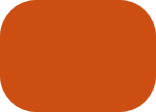 Aktör C
[Speaker Notes: Varje rad på spelbrädet representerar stegen (aktiviteterna) som respektive aktör utför under rapporteringsprocessen. Det finns tre fiktiva aktörer: Aktör A, Aktör B och Aktör C. De fiktiva aktörernas namn kan ersättas med namn på riktiga aktörer vid behov. Aktör A skulle t.ex. kunna vara en sektorsmyndighet. Aktör B skulle t.ex. kunna vara en beredskapsmyndighet eller länsstyrelse. Aktör C skulle t.ex. kunna vara en kommun eller en aktör från näringslivet som är viktig för sektorn.  
De gråa streckade brickorna på spelbrädet illustrerar att fler rapporteringsnivåer kan involveras. På tidslinjen finns en pil som förflyttar sig i takt med att steg genomförs. Informationsmängden i systemet ökar när aktörerna bearbetar och rapporterar information, vilket framgår av rutan ”Informationsmängd”.]
Aktör A bearbetar och sammanställer insamlad information till en slutlig produkt. Informationsmängden ökar.
Aktör A tar emot rapporteringen och kvitterar den.
Rapporteringsprocessen
Rapportera
Återkoppla
Återkoppla
När bearbetningen är klar rapporterar Aktör B på överenskommet sätt. Informationsmängden ökar då informationen sprids.
Bearbeta
Ta emot
Ta emot
Ta emot
Invänta
Invänta
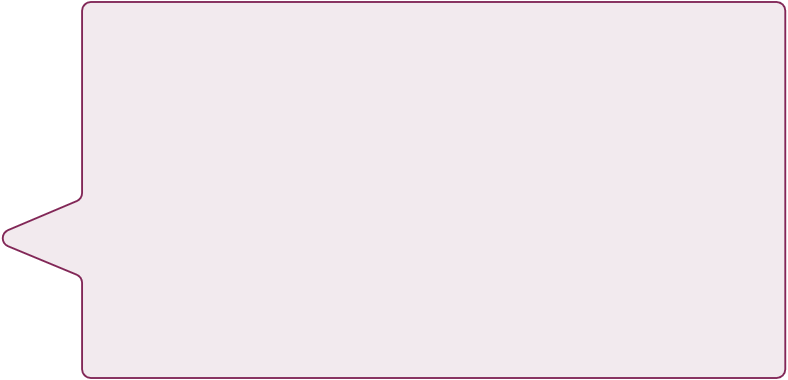 När sammanställningen är klar rapporterar Aktör A på överenskommet sätt. Behovet av mängden information i hela systemet har mötts. Aktör A återkopplar sedan till Aktör B som i sin tur återkopplar till de aktörer som bidragit med information.
Invänta
Rapportera
Invänta
När bearbetningen är klar rapporterar Aktör C på överenskommet sätt.  Informationsmängden i systemet ökar då informationen sprids.
Aktör A inväntar sedan svar.
Invänta
Invänta
Bearbeta
Aktör A efterfrågar informationen 
från Aktör B.
Invänta
Invänta
Ta emot
Aktör A identifierar ett behov av att få information från Aktör B vilket startar rapporteringsprocessen.
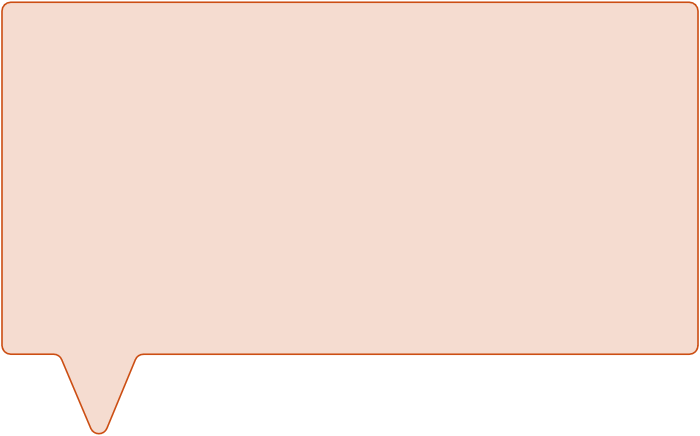 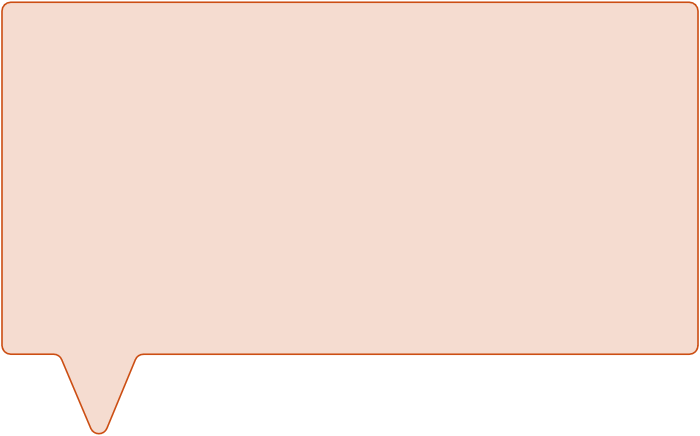 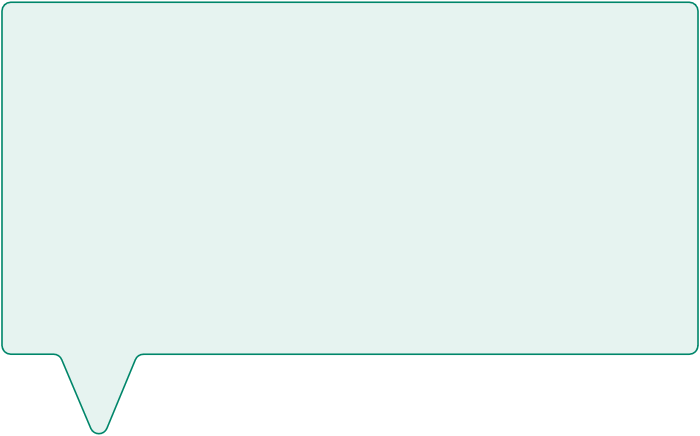 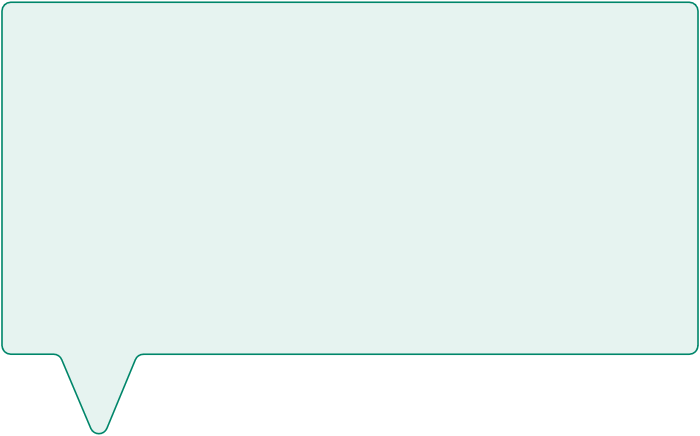 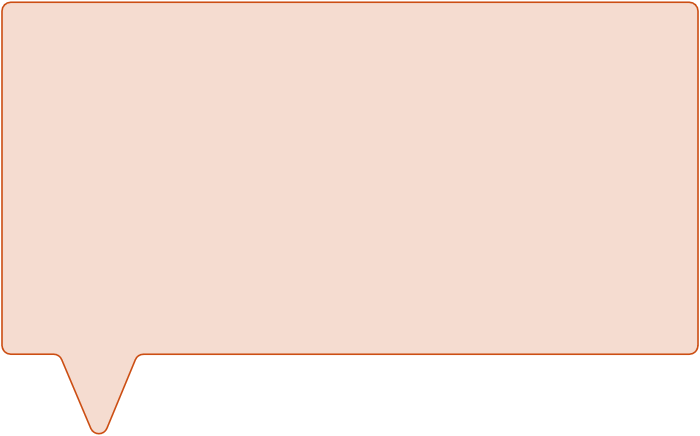 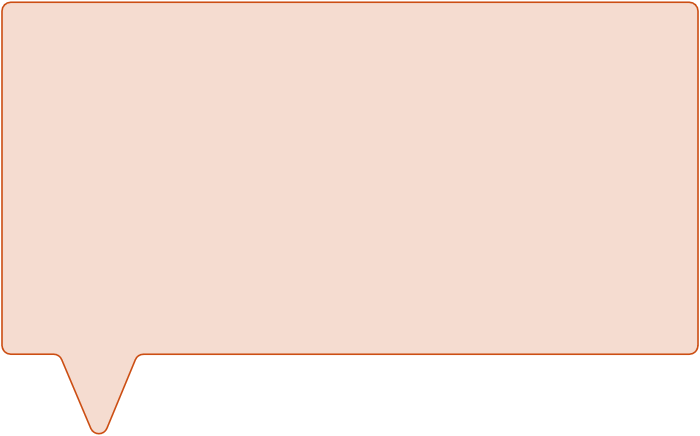 För att kunna möta Aktör As informationsbehov behöver Aktör B efterfråga information från Aktör C.
Vid bearbetning tar Aktör C fram och analyserar informationen och därför ökar informationsmängden i systemet.
Aktör B bearbetar insamlad information innan den rapporteras. Informationsmängden i systemet ökar.
Aktör C tar emot förfrågan om information och kvitterar den.
Aktör B tar emot förfrågan om information och kvitterar den.
Aktör B tar emot rapporteringen och kvitterar den.
Rapportera
Invänta
Invänta
Efterfråga
Bearbeta
Tid
Efterfråga
Identifiera behov
Ta emot
Ta emot
Aktör A
Informationsmängd
Aktör B
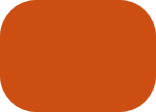 Aktör C
[Speaker Notes: Klicka dig fram genom presentationen för att få mer information om varje steg.]
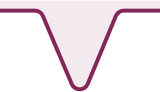 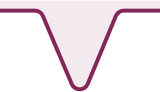 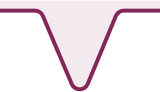 För att kunna möta Aktör Bs informationsbehov behöver Aktör C bearbeta information. Det innebär att samla in information från olika källor, t.ex. specifika verksamheter inom sin organisation. Därefter behöver informationen organiseras på ett strukturerat sätt och underlaget behöver anpassas och göras relevant för Aktör B. Att bearbeta information kan också innebära att klargöra förfrågan. Om förfrågan är otydlig ska Aktör C kontakta Aktör B för att klargöra eventuella oklarheter.
Vid mottagande av förfrågan bör Aktör C återkoppla till Aktör B. Vid en pågående samhällsstörning är kvittering av förfrågan extra viktigt eftersom den operativa rytmen vid en pågående händelse kan kräva ett snabbt agerande. Aktör C analyserar därefter vilken information den behöver ta fram. Efter sin analys kommer Aktör C fram till att den behöver samla in underlag från sin egen organisation för att kunna svara på frågeställningarna från Aktör B.
När Aktör B efterfrågar information bör syftet med rapporteringen och en hänvisning till aktuellt lagrum vara med i förfrågan. Aktör B behöver sätta en svarstid som möjliggör för Aktör C att samla in underlag från sin egen organisation. I syfte att effektivisera rapporteringen bör Aktör B i detta steg ha en dialog med Aktör C om tidsramar, önskad rapportstruktur, frågeställningar och förväntningar.
Aktör A måste invänta svar. Väntetiden beror på hur lång tid det tar för Aktör B att samla in och sammanställa informationen, samt överföra den. Aktör A behöver ta hänsyn till och ha förståelse för att det tar tid för Aktör B att hämta in underlag från Aktör C. Det är viktigt att redan i steget Efterfråga diskutera förutsättningar, som t.ex. rapportering från Aktör C, eftersom det påverkar tidsramen. Andra aktiviteter, som omvärldsbevakning och samverkan, fortsätter parallellt med väntetiden.
Vid mottagande av förfrågan bör Aktör B återkoppla till Aktör A. Vid en pågående samhällsstörning är kvittering av förfrågan extra viktigt eftersom den operativa rytmen vid en pågående händelse kan kräva ett snabbt agerande. Aktör B analyserar därefter vilken information den behöver ta fram för att möta Aktör As förfrågan. Efter sin analys kommer Aktör B fram till att den i sin tur behöver efterfråga underlag från Aktör C för att kunna svara på frågeställningarna från Aktör A.
När Aktör A efterfrågar information bör syftet med rapporteringen och en hänvisning till aktuellt lagrum vara med i förfrågan. Aktör A behöver sätta en svarstid som möjliggör för Aktör B att efterfråga underlag från Aktör C. I syfte att få nödvändig information om förutsättningar – t.ex. att Aktör B behöver efterfråga underlag från Aktör C – bör Aktör A i ett tidigt skede inleda en dialog med Aktör B om tidsramar, önskad rapportstruktur, frågeställningar och förväntningar.
Aktör As behov av information kan uppstå på grund av en incident eller samhällsstörning eller att Aktör A har en författningsstyrd skyldighet att ta fram en samlad lägesbild eller svara på en förfrågan om rapportering från en annan myndighet. När Aktör A identifierar ett behov av information från Aktör B för att kunna rapportera till en mottagande aktör på nivån ovanför, behöver Aktör A bedöma om informationen kommer att vara tillräckligt aktuell, relevant och tillförlitlig när den slutligen når nivån ovanför.
För att rapporteringen ska vara effektiv måste Aktör C förstå Aktör Bs informationsbehov, både varför informationen behövs i ett visst läge och vilken information som behövs. Att vara rapportör innebär ofta att man förmedlar information från flera olika verksamheter inom sin egen organisation och därför bör rapportören lämna kontaktuppgifter till den eller de som kan svara på frågor. Aktör C behöver även beakta samma som Aktör B vid rapportering.
Vid mottagande av rapportering bör Aktör B återkoppla till Aktör C. Det kan innebära att tacka för underlaget, återkomma med synpunkter på underlaget och följa upp bristfällig rapportering, ställa uppföljande frågor om underlaget vid behov av kompletteringar samt informera om rapporteringen ska avslutas eller fortsätta och  vilka tidsintervall som gäller ifall den ska fortsätta.
Aktör B behöver bearbeta underlaget som Aktör C rapporterat. Kanske behöver Aktör B också samla in information från sin egen organisation. Underlagen från de olika källorna behöver organiseras på ett strukturerat sätt samt anpassas och göras relevant för Aktör A.
När bearbetningen är klar är det viktigt att Aktör B rapporterar till Aktör A på överenskommet sätt och tar hänsyn till krav på informationssäkerhet. Men det är också viktigt att Aktör B inte slentrianmässigt sekretessmarkerar hela rapporteringen utan enbart den uppgift eller information som är skyddsvärd. Då kan Aktör A se vilken information som denne behöver behandla mer eller mindre varsamt. Aktör B behöver även beakta samma som Aktör C vid rapportering.
Vid mottagande av rapportering bör Aktör A återkoppla till Aktör B. Det kan innebära att tacka för underlaget, återkomma med synpunkter på underlaget och följa upp bristfällig rapportering, ställa uppföljande frågor om underlaget vid behov av kompletteringar samt informera om rapporteringen ska avslutas eller fortsätta och vilka tidsintervall som gäller ifall den ska fortsätta.
Aktör A behöver bearbeta underlaget som Aktör B rapporterat. Kanske behöver Aktör A också samla in information från andra källor. För att en ändamålsenlig produkt ska kunna rapporteras till nivån över behöver Aktör A organisera all information på ett strukturerat sätt vilket kan innebära att underlagen till slut sammanställs till en samlad lägesbild.
När t.ex. en samlad lägesbild är framtagen rapporterar Aktör A den till nivån över på överenskommet sätt. Återkoppling till Aktör B är också viktigt och kan innebära att Aktör A delger den samlade lägesbilden. Återkoppling kan också innebära att Aktör A informerar om inriktning och prioriterade åtgärder eller tackar för rapporterat underlag. Oavsett behöver Aktör A informera om att rapporteringen nu kan avslutas.
Rapporteringsprocessen
Rapportera
Återkoppla
Återkoppla
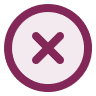 Bearbeta
Ta emot
Ta emot
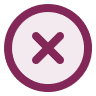 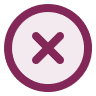 Ta emot
Invänta
Invänta
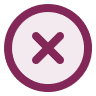 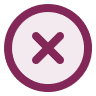 Invänta
Rapportera
Invänta
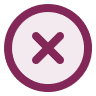 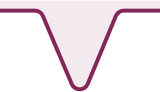 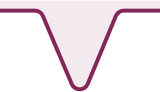 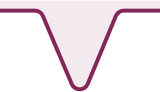 Invänta
Invänta
Bearbeta
Invänta
Invänta
Ta emot
Rapportera
Invänta
Invänta
Efterfråga
Bearbeta
Tid
Efterfråga
Identifiera behov
Ta emot
Ta emot
Aktör A
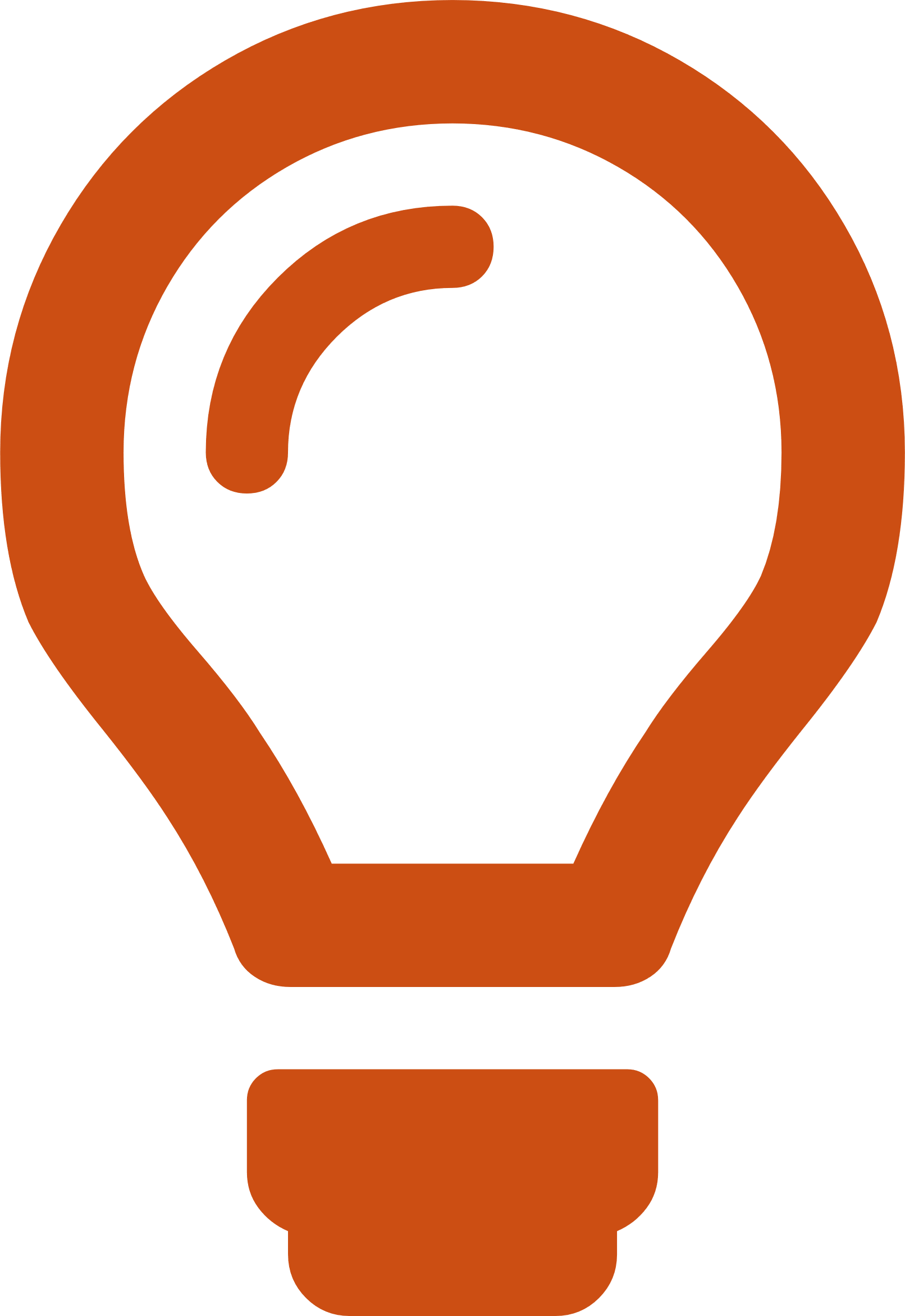 Tips!
Aktör B
Klicka på dom markerade brickorna för att läsa mer.
Aktör C
[Speaker Notes: Klicka på dom markerade brickorna för att få ännu mer information om varje steg.]
Vill du veta mer?
Läs mer påmsb.se/ledningsamverkan under nivån Arbetssätt i  ”Gemensamma grunder – Ramverk för ledning och samverkan”.